Analog Haberleşme Dersi 3. Hafta
Ankara Üniversitesi Elmadağ Meslek Yüksekokulu
Öğretim Görevlisi : Murat Duman
Mail: mduman@ankara.edu.tr
Ders Kitabı: Analog Haberleşme (Ahmet Kayran)
Bir haberleşme sisteminde kanalın iki özelliği iletişimi etkiler:
Distorsiyon (bozunum). Örneğin; sinyal atmosferden iletiliyorsa atmosferik özellikler (sis, nem, toz vs.) sinyal üzerinde bozulmaya yol açar.
Gürültü. Örneğin, sinyal atmosferden iletilirken bu sinyal üzerine ne kadar iletilmek istenen sinyal haricinde sinyal biner.
Bu iki özellik iletilmek istenen sinyalin kalitesini etkiler.  Eğer kanaldaki
İşaretin değişmesi  sadece bir sabit ile çarpım ve  bir zaman gecikmesiyle
ifade edilebiliyorsa kanal distorsiyonsuzdur.
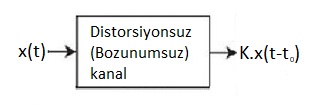 Kanalın diğer etkisi ise gürültüdür. Gürültüsüz bir ortamda işaretin
iletimi oldukça basittir. Ancak pratik uygulamaların çoğunda rastgele
gürültü mevcuttur. 

Tasarım yaparken gürültü için işaretin seçinilirliğini artırıcı tedbirler
alınır.
Bir haberleşme sistemini kurarken dikkat edilmesi gereken bazı unsurlar
vardır.  Bu unsurları açıklamadan evvel açıklamalarda  kullanacağımız
temel haberleşme terimlerine bakalım. 

Bunlar frekans, açısal frekans, periyot, genlik, faz farkı, dalga boyu,
pozitif alternans, negatif alternans, çevrim ve bant genişliğidir.
Frekans, Açısal frekans, Periyot, Genlik, Pozitif alternans, Negatif alternans, Çevrim, Dalga boyu
Periyodik (kendini tekrar eden) bir sinyalin kendisini bir saniyedeki
tekrar sayısına frekans denir. Birimi Hertz dir ve kısaltması olarak ‘Hz’
kullanılır. Frekansın 2π ileçarpılmasıyla açısal frekans (ω) elde edilir.

Birimi radyandır. Periyodik bir sinyalin bir tam salınımı için geçmesi
gereken süreye periyot denir. Birimi saniyedir.
Genlik, pozitif ve negatif alternans terimleri şekil üzerinde gösterilmiştir.
Bir tam periyoda çevrim adı verilir. Sinyalin bir tam salınımda
(çevrimde) aldığı yola dalga boyu (λ) denir. 

Dalga boyu sinyalinin hızının frekansına bölünmesiyle elde edilir. Birimi
metredir. Sinyal hızı ses için 340 metre/saniye, ışık için 300000
kilometre/saniyedir.